Presentation for: 
Downtown East Toronto Ontario Health Team Performance Measurement and Quality Improvement (PMQI) Working Group
November 5 2021
Presentation by: 
Ontario Community Health Profiles Partnership (OCHPP) 
Dr. Rick Glazier & OCHPP Team
2
Today’s presentation
Who we are
Sample maps of select indicators 
Overview of the website
Initiate discussion about areas for collaboration, priority indicatorso
3
Who we are
Specialized team at MAP Centre for Urban Health Solutions, St. Michael’s Hospital working together under the leadership of Dr. Rick Glazier.
Family Physician
Medical Geographer
Spatial Analyst
Epidemiologist/Data Analyst
Webmaster
Program Management
Other research scientists at MAP
Practicum Students
4
How we do our work
OCHPP is a partnership of health and community agencies. 
Our partners include:	St. Michael’s Hospital/Unity Health Toronto,	Ontario Health (Toronto), 				Ontario Health (Central),	Access Alliance CHC, 				Wellbeing Toronto, 	Toronto Public Health, 				Wellesley Institute, 	Health Commons Solutions Lab, 			ConnexOntario, 	Ottawa Neighbourhood Study, 			ICES
Joint decision-making on key deliverables and indicators
 Publicly-accessible website
5
How we can help OHTs understand their populations
How we can help OHTs understand their populations
OCHPP can help better understand the characteristics of your attributed populations as well as an understanding of the local areas (neighbourhoods) from where your populations derive. This understanding is important to ensure equitable access to services and care. Some ways we do this:
Capture and layer sociodemographic factors and patterns such as the movement of people or rates of disease stratified by income, sex and age
Identify areas where the distribution of services may not match needs or indicators of geographic accessibility
Calculate distances and travel times, for example from patients and populations to services
Contextualize data, creating opportunities for new insights or avenues of exploration such as creation of custom maps and data
Provide the OHT with access to your data on an open website – OCHPP
6
Examples of our work #1: Age-standardized rate of mental
	 health and addiction-related visits to a primary care 			provider in Toronto (latest data 2018/19)
How we can help OHTs understand their populations
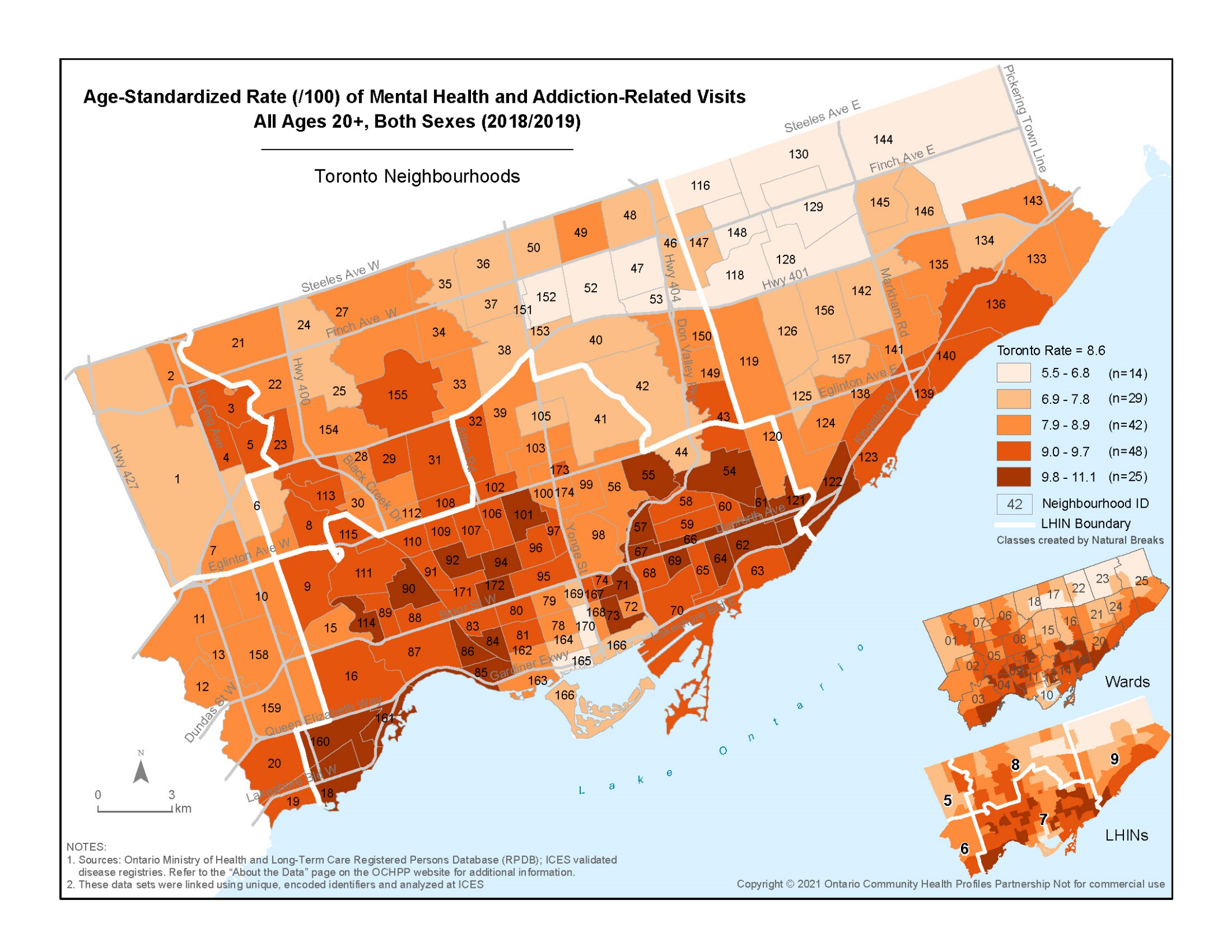 Mental Health and Addiction-related conditions are defined by the occurrence of a
doctor`s visit for a symptom related to mental health.
7
Examples of our work #2: Availability of mental health workers 	in relation to any mental health disorders (Toronto)
How we can help OHTs understand their populations
Red = High Discordance
   Not enough MH workers to
   match need – OR – lots of
   need and lots of MH
   workers. 


Possible question that OHT might need to answer:

   Where are populations of
    our OHT located with
    highest unmet Mental
    Health and/or Substance
    Use?
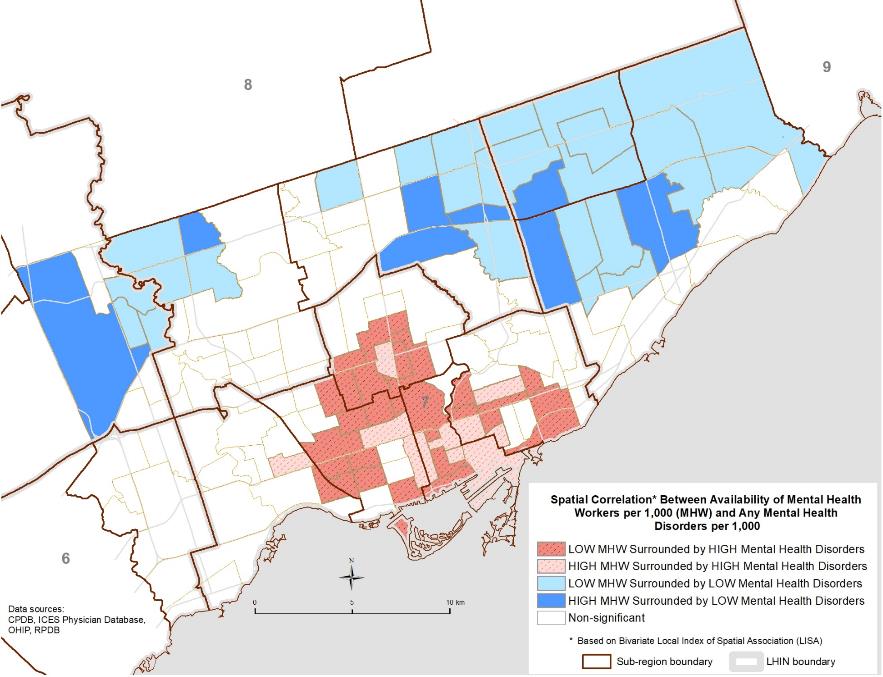 8
Examples of our work #3: All attached patients attributed to  			Downtown East Toronto OHT
How we can help OHTs understand their populations
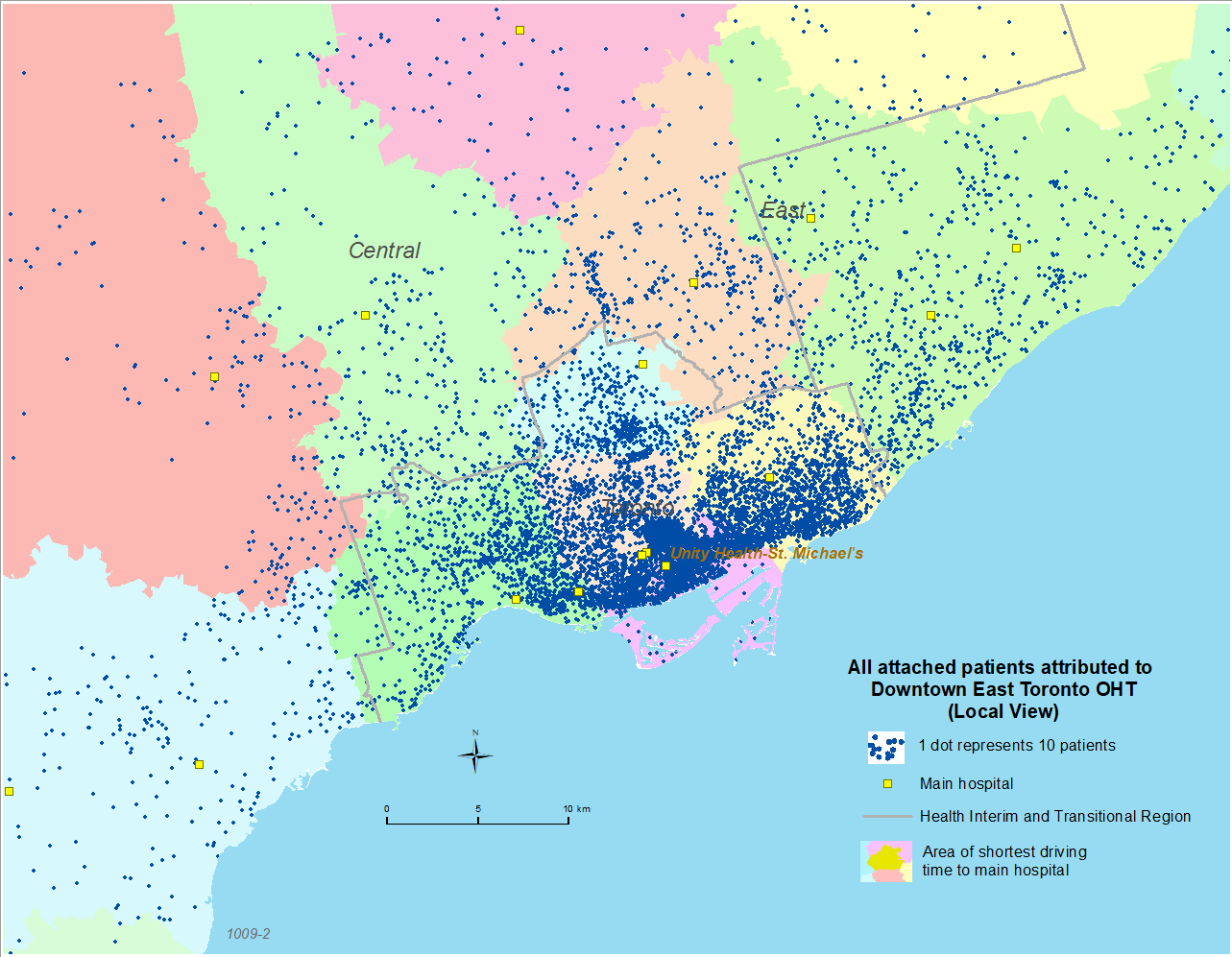 Most of the population attributed to DETOHT live within the vicinity of DETOHT.
9
Examples of our work #4: All uncertainly attached patients		 attributed to Downtown East Toronto OHT
How we can help OHTs understand their populations
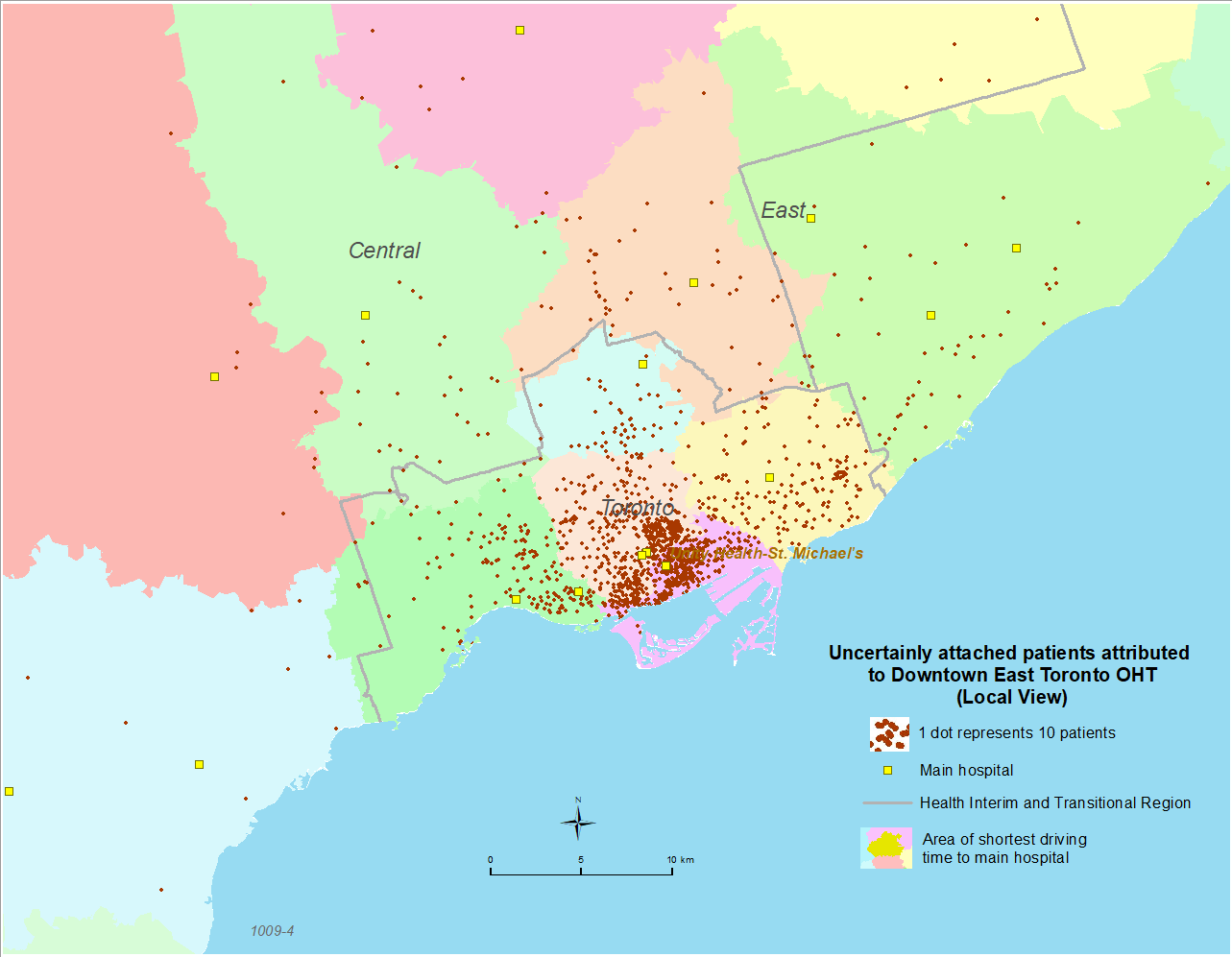 Most uncertainly attached patients also live within the vicinity of the DETOHT.
10
Examples of our work #5: Seniors who live alone and always
		 experience limitations with activities of daily 				 living (City of Toronto)
How we can help OHTs understand their populations
Red = High % of seniors living
    alone with issues of daily
    living. 


Possible questions that OHT might need to answer:

   What services are needed to
    serve this growing  
    population? 

    Are there other risk factors
    associated with this 
    population?
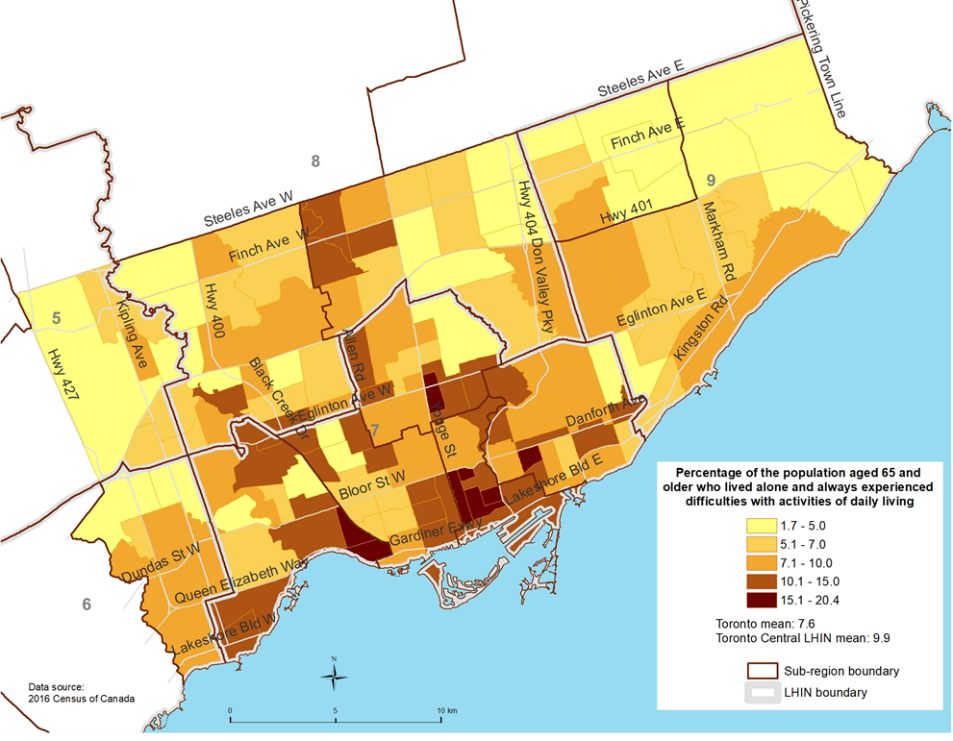 11
Examples of our work #6: Main languages spoken in Toronto –
		 Cantonese, Mandarin, Spanish & Tagalog
How we can help OHTs understand their populations
Cantonese
Mandarin
Understanding the languages spoken of the attributed population of DETOHT and provision of culturally specific care and services.
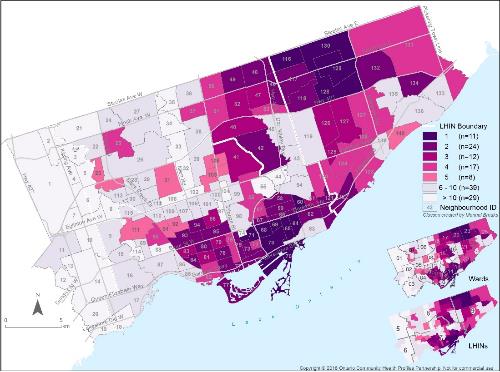 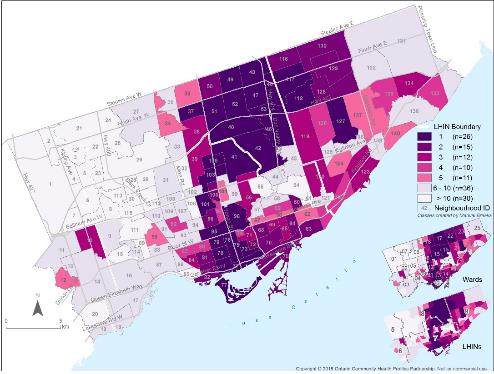 Spanish
Tagalog
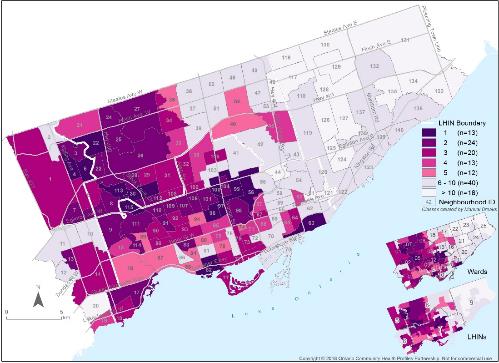 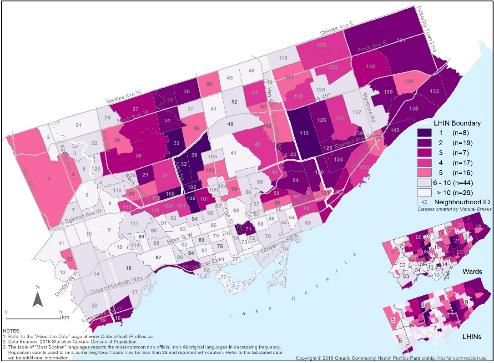 12
Examples of our work #7: Distribution of Shelters across 
 				 Toronto, by sector
How we can help OHTs understand their populations
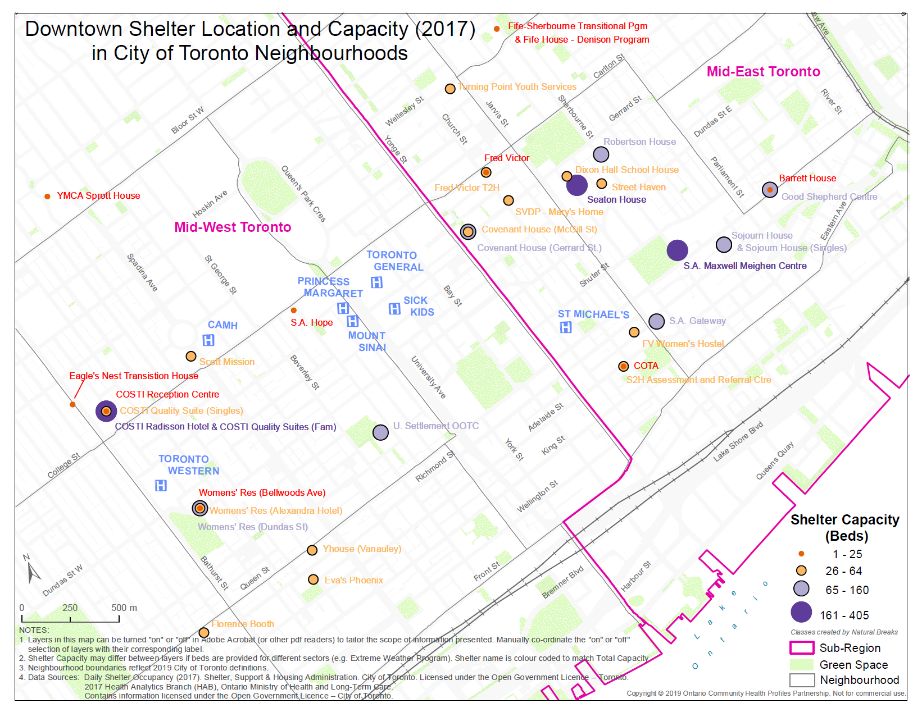 OCHPP can provide locations maps to assist DETOHT and partners to see where services are provided or needed.
13
The OCHPP Website
www.OntarioHealthProfiles.ca

Freely accessible website providing updated, validated health indicator data with lots of functionality:

Custom geography
Interactive maps
Charts
14
Thank you!
Questions?
Feel free to email us or add your name to our mailing list: healthprofiles@smh.ca
15